МУНИЦИПАЛЬНОЕ БЮДЖЕТНОЕ ДОШКОЛЬНОЕ ОБРАЗОВАТЕЛЬНОЕ УЧРЕЖДЕНИЕ
ЦЕНТР РАЗВИТИЯ РЕБЕНКА – ДЕТСКИЙ САД № 87 "ЛАДУШКИ"
Развитие коммуникативных навыков детей старшего дошкольного возраста,через взаимодействие дошкольной образовательной организации с социальными партнерами
Р.Л.Агамирзоева 
воспитатель первой квалификационной категории
Ввести ребёнка в мир человеческих отношений - одна из важных задач воспитания личности ребёнка дошкольного возраста                                В.А.Сухомлинский
Цель: развивать коммуникативные навыки детей старшего дошкольного возраста, через взаимодействие дошкольной образовательной организации с социальными партнерами
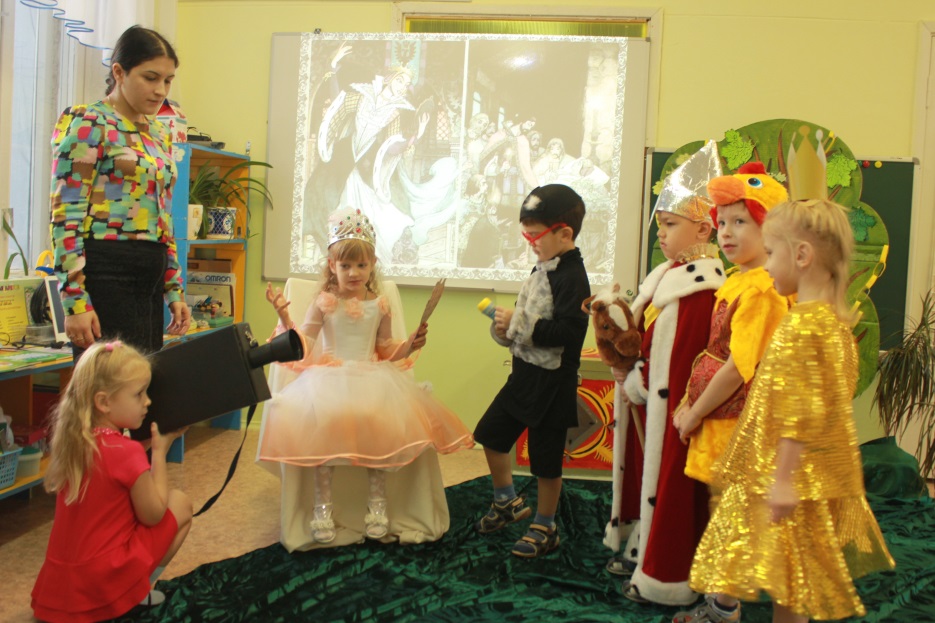 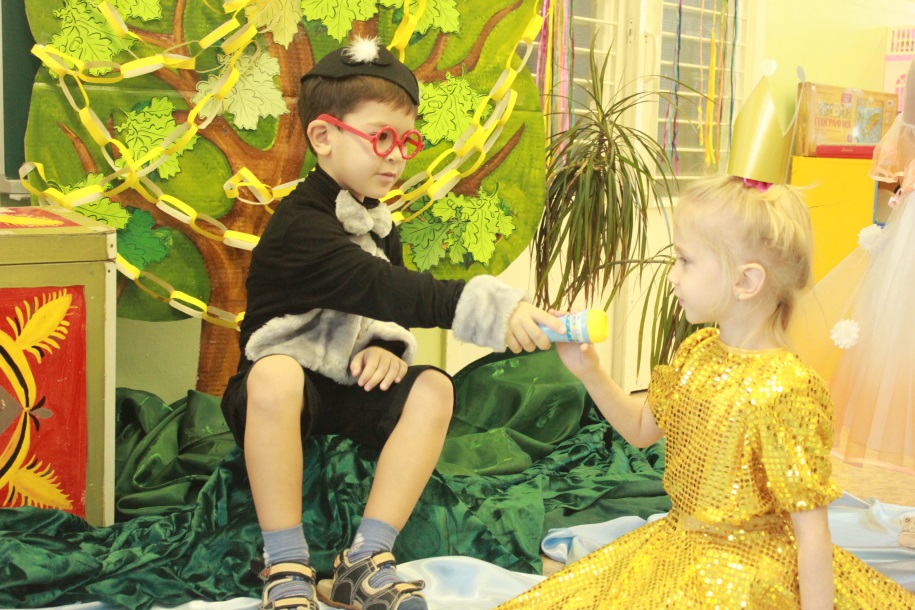 Задачи
проанализировать психолого - педагогическую  литературу по теме
 исследовать уровень сформированности коммуникативных навыков у дошкольников
 реализовать совместные проекты сотрудничества с социальными партнерами для развития коммуникативных навыков дошкольников
Коммуникация - умения и навыки общения с людьми, от которых зависит успешность людей разного возраста, образования, разного уровня культуры и психологического развития, а также имеющих разный жизненный опыт и отличающихся друг от друга коммуникативными способностями
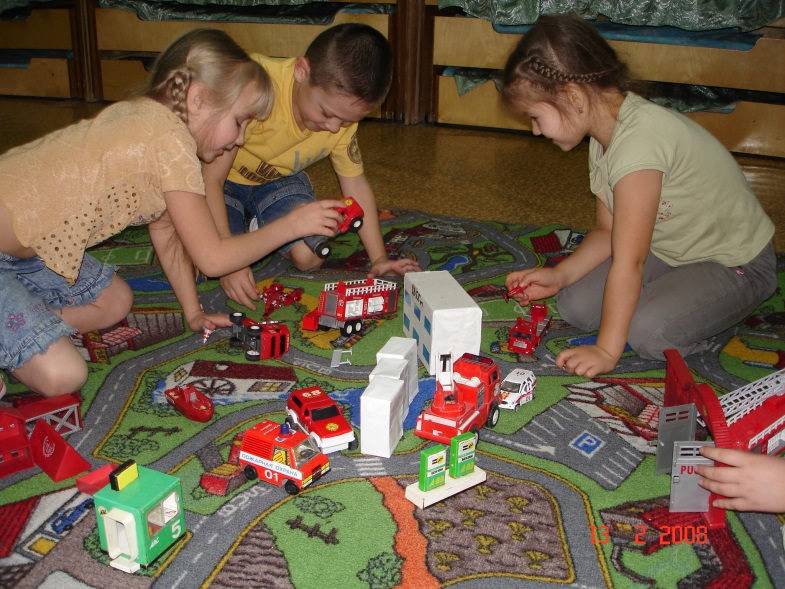 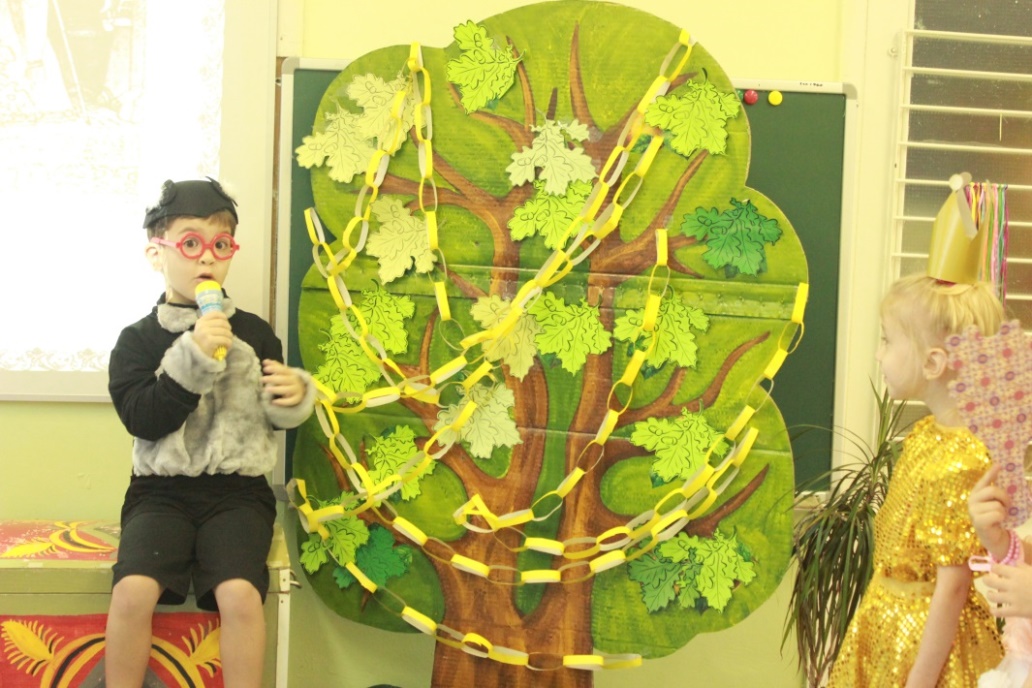 Образовательная область 
Социально – коммуникативное развитие
основная цель: усвоение норм и ценностей, принятых в обществе, 
включая моральные и нравственные ценности
развитие общения и взаимодействия ребенка со взрослыми и сверстниками 
становление самостоятельности, целенаправленности и саморегуляции собственных действий 
развитие социального и эмоционального интеллекта, эмоциональной отзывчивости, сопереживания, формирование готовности к совместной деятельности со сверстниками 
формирование уважительного отношения и чувств принадлежности к своей семье и сообществу детей и взрослых в Организации 
формирование позитивных установок к различным видам труда и творчества 
формирование основ безопасного поведения в быту, социуме, природе
Система партнерской деятельности 
с социальными институтами
Сотрудничество с МБОУ СОШ № 32
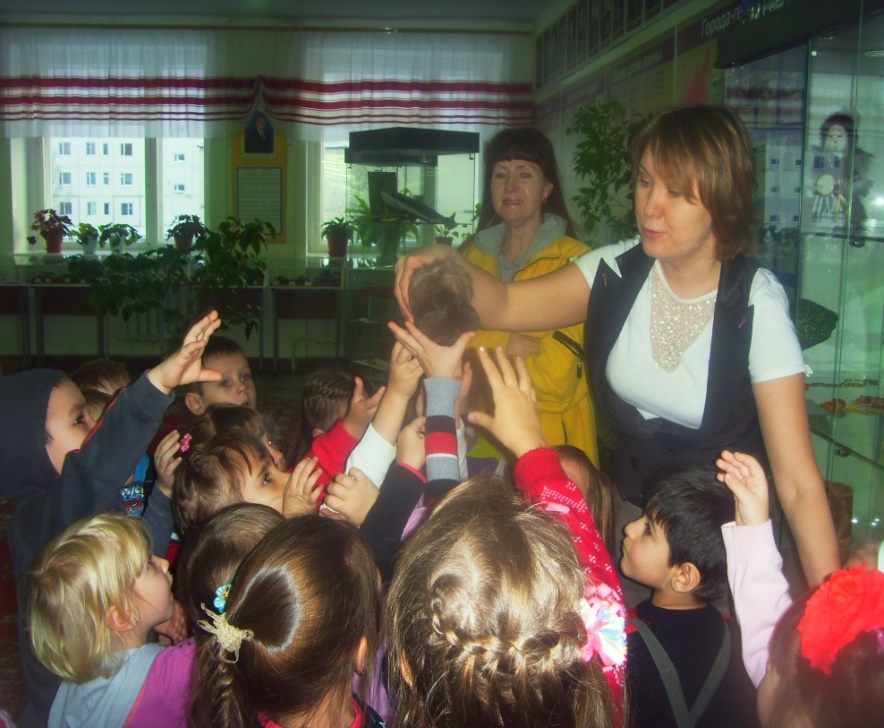 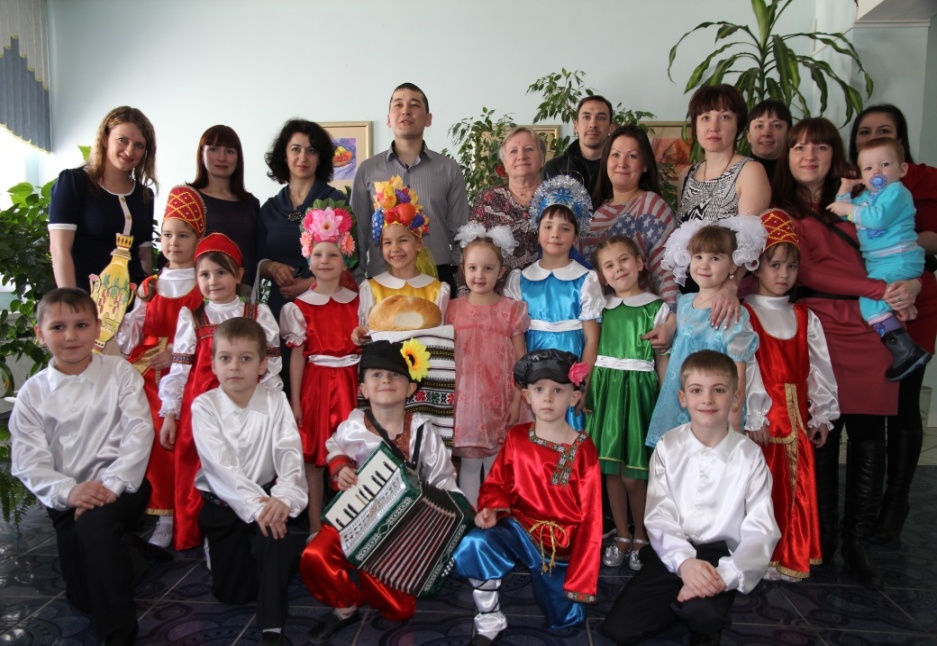 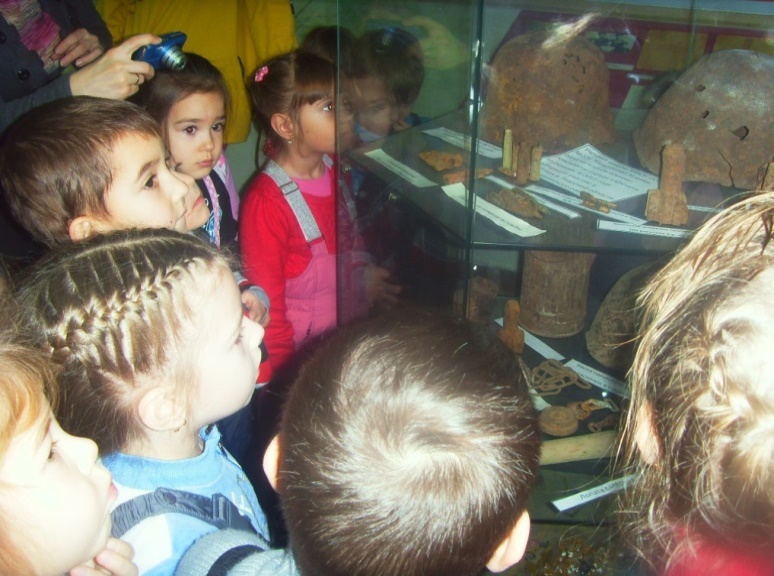 Городская библиотека № 8
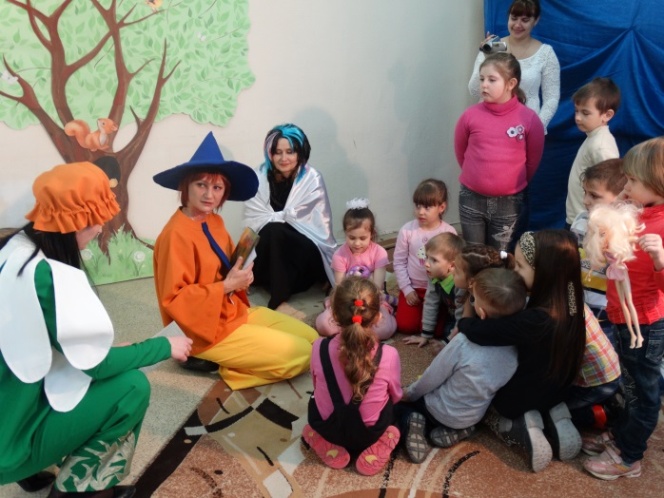 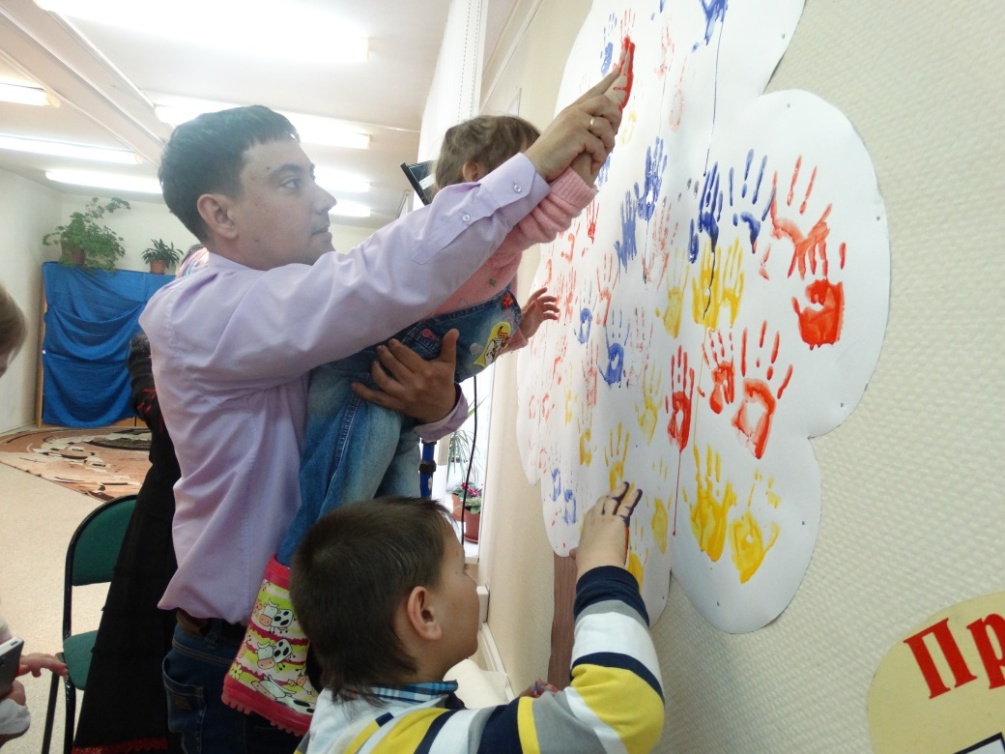 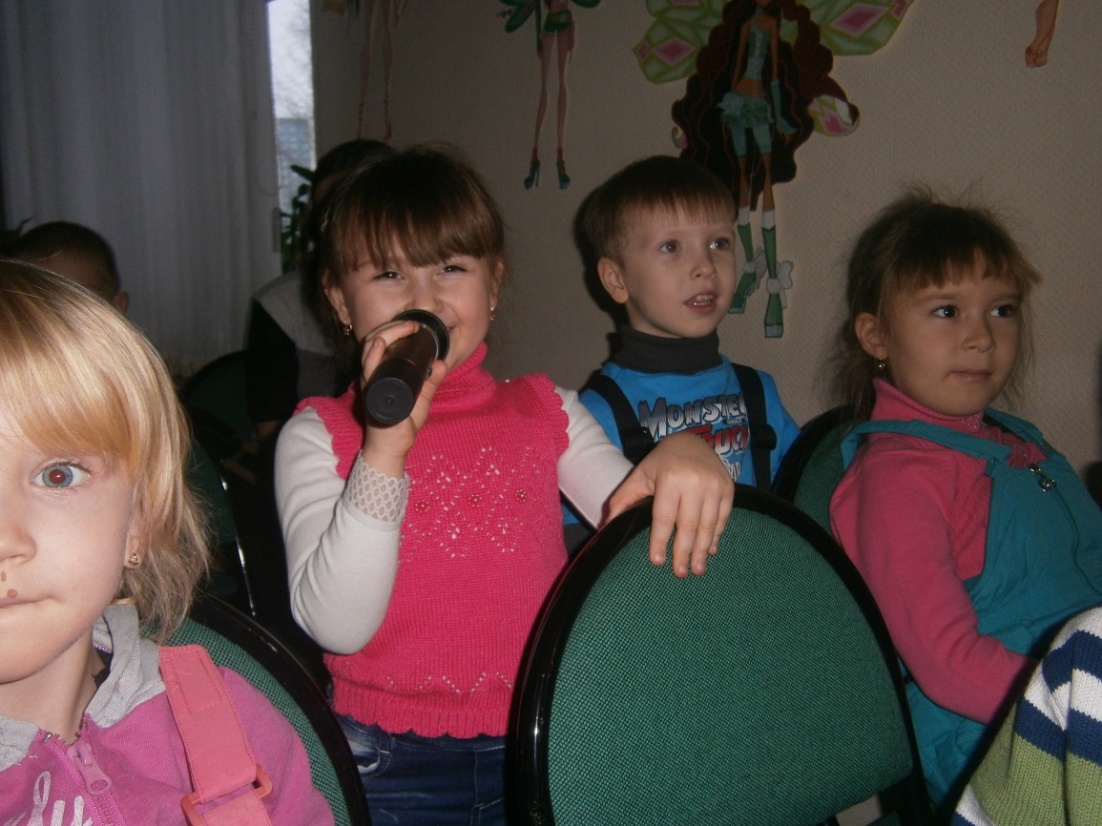 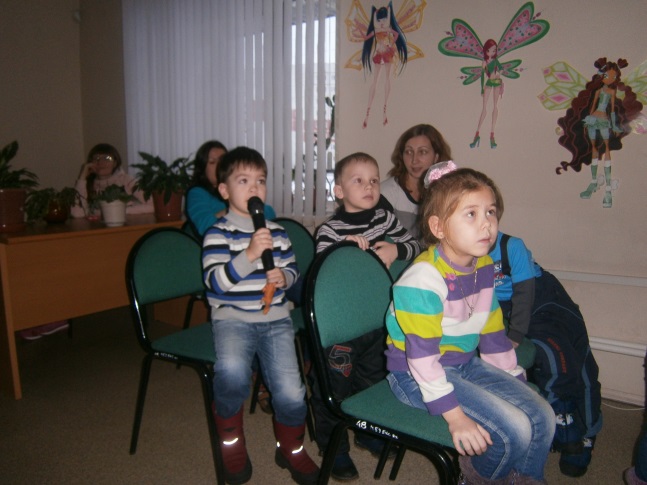 Городская библиотека № 8
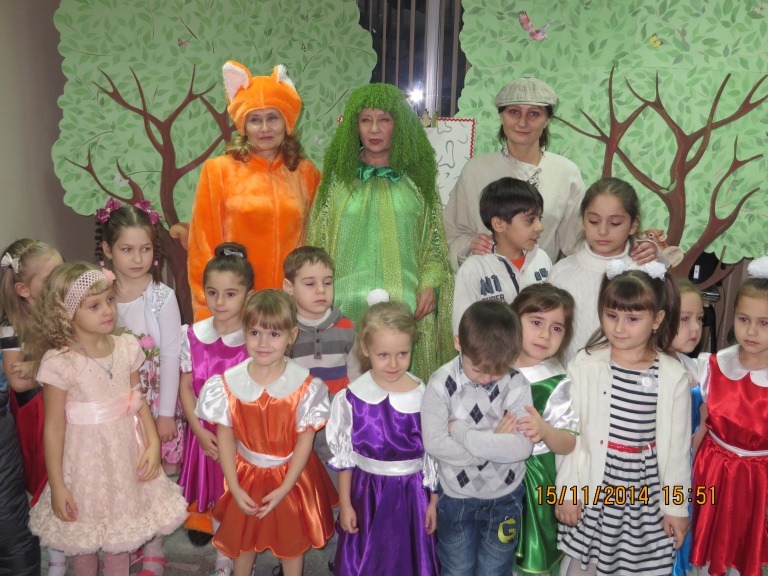 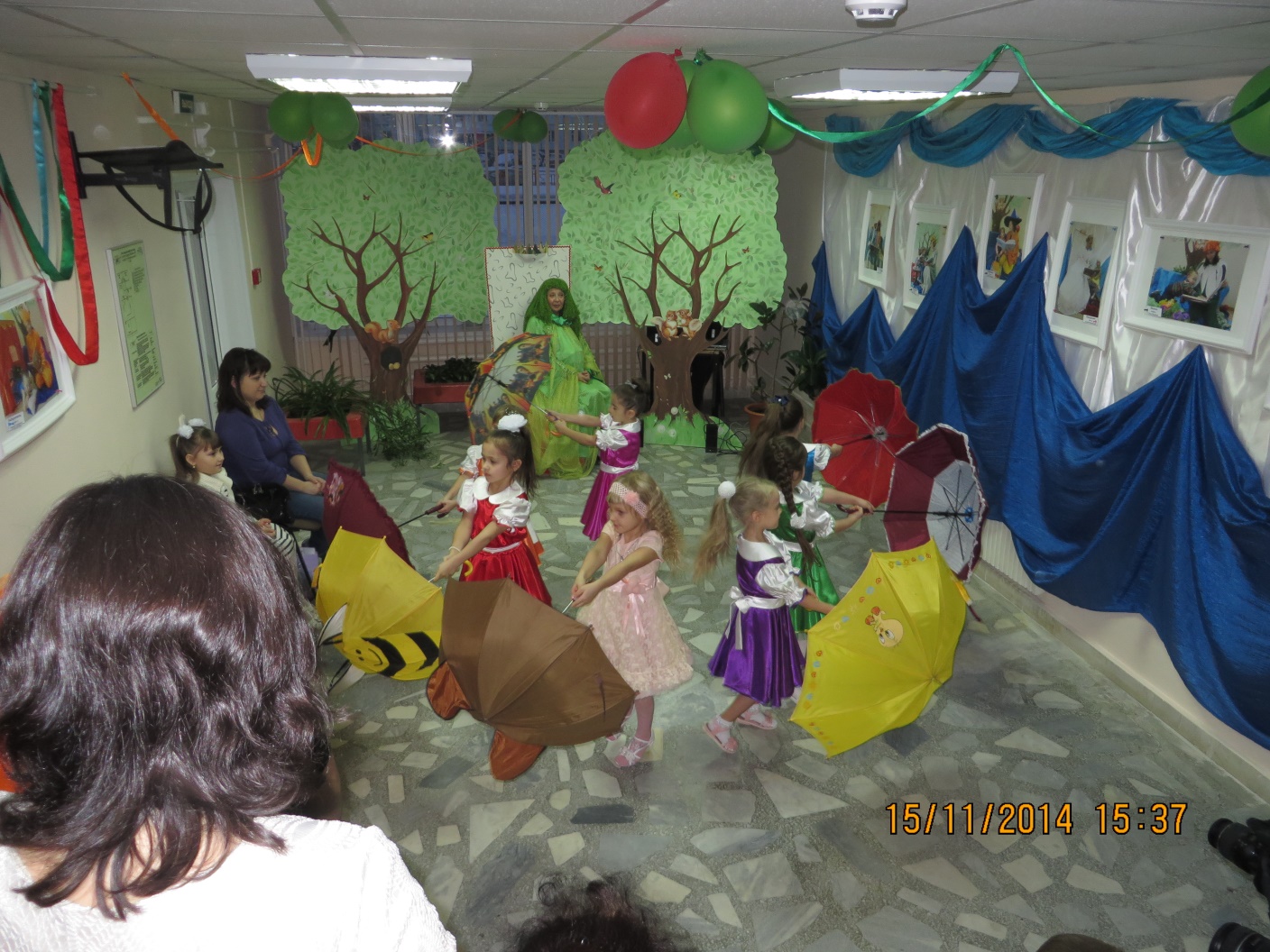 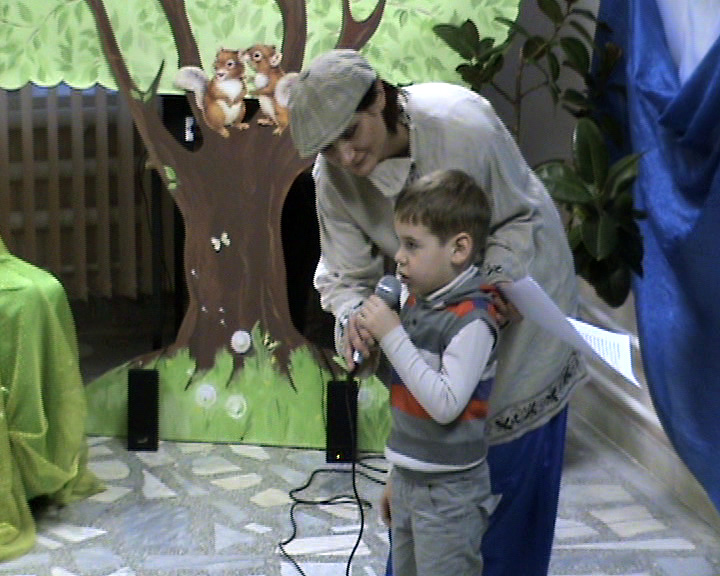 Городской драматический театр
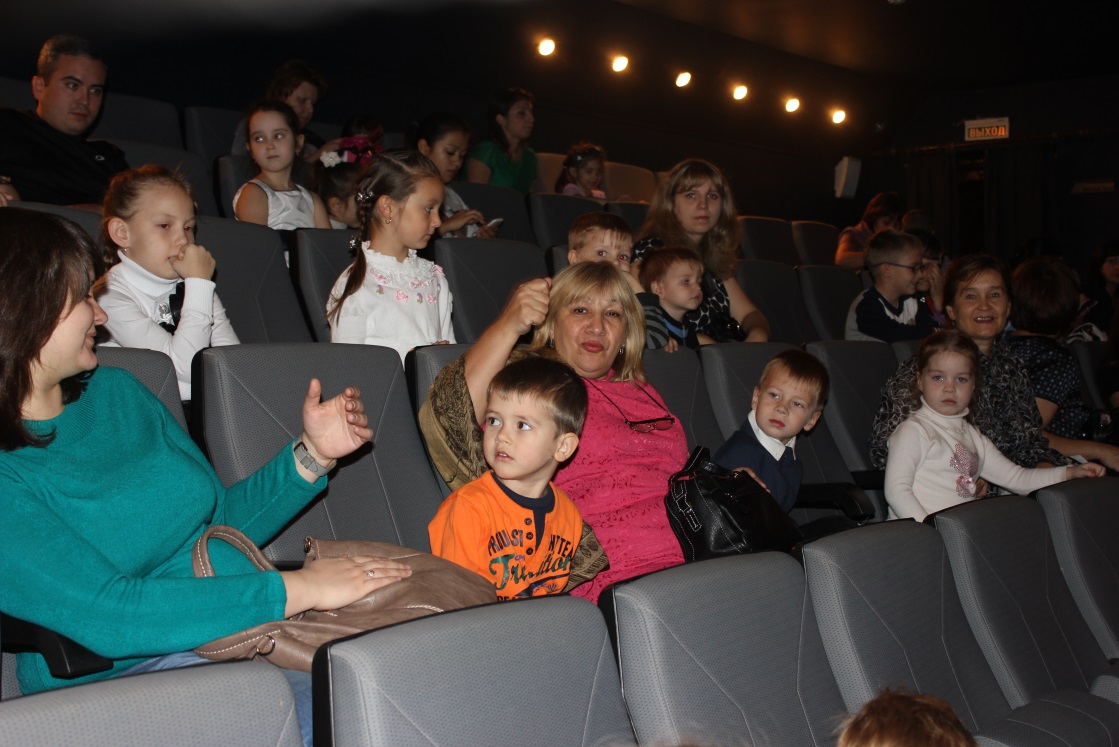 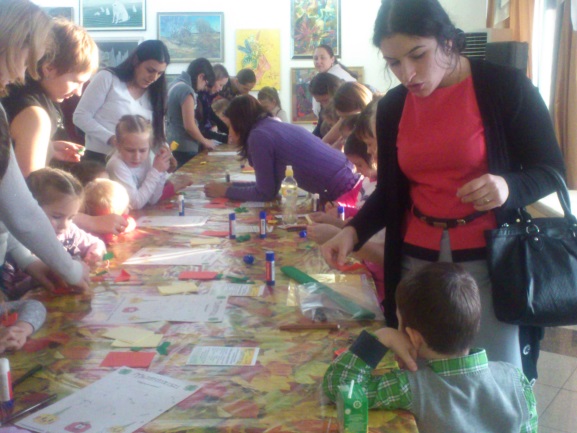 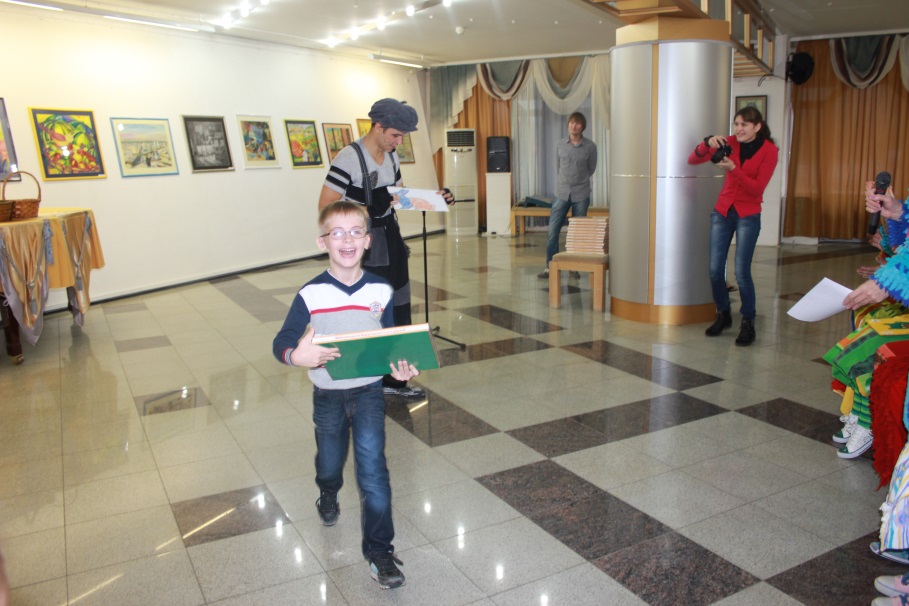 Городской драматический театр
Городской драматический театр
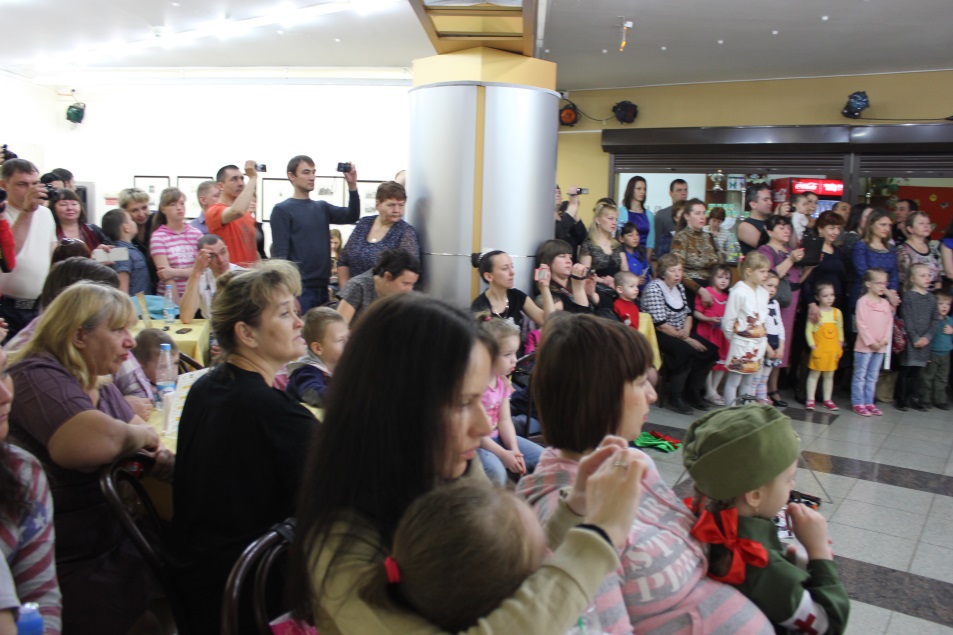 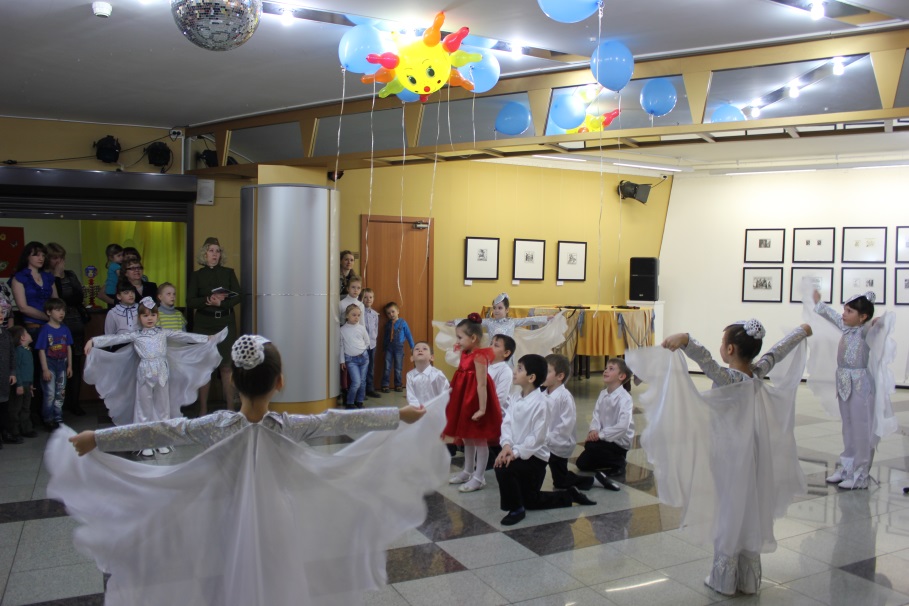 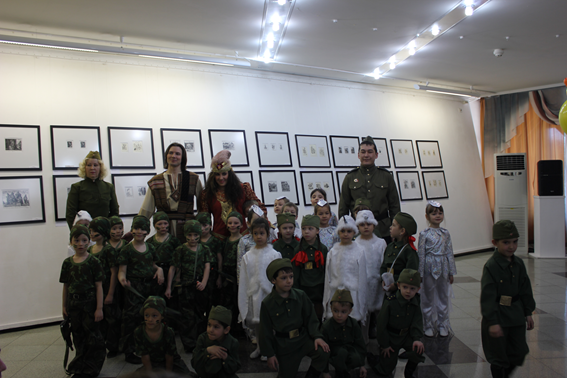 Сотрудничество с ОГПН и ГИБДД управления МВД России по городу Нижневартовску
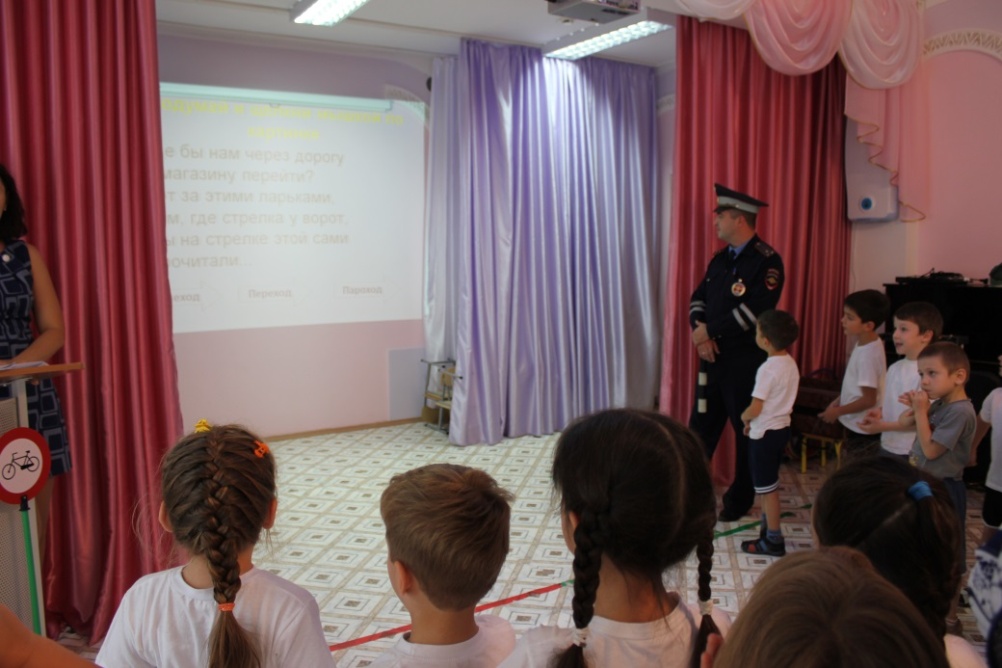 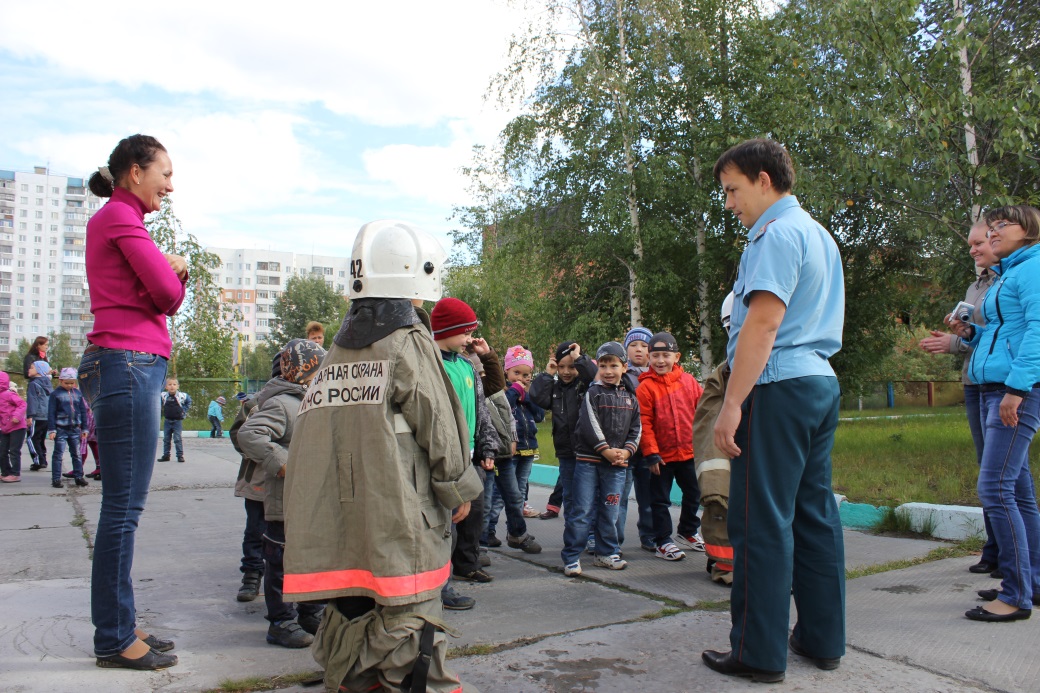 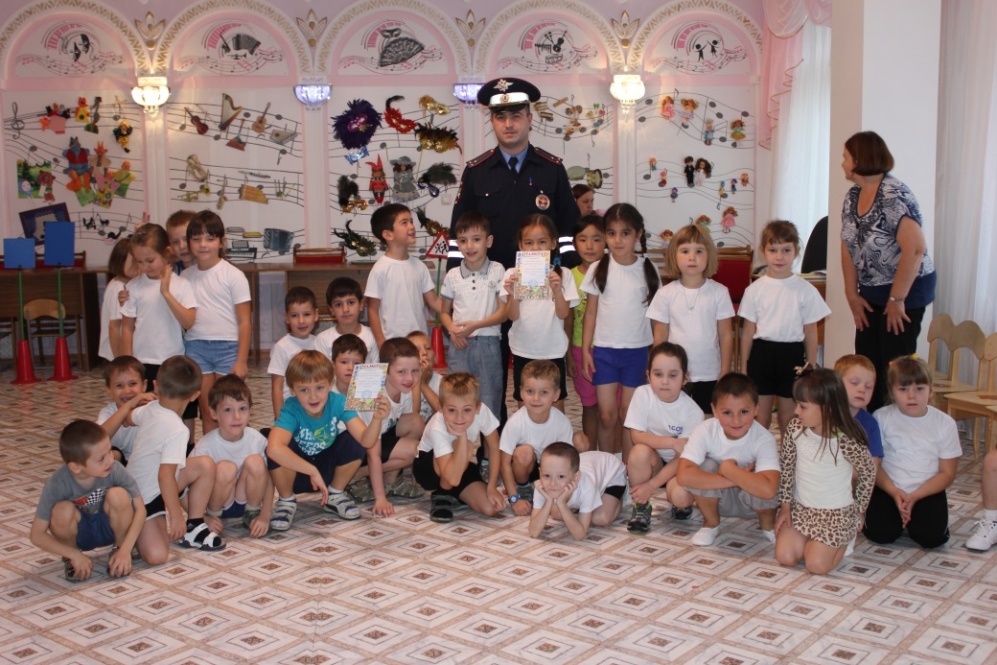 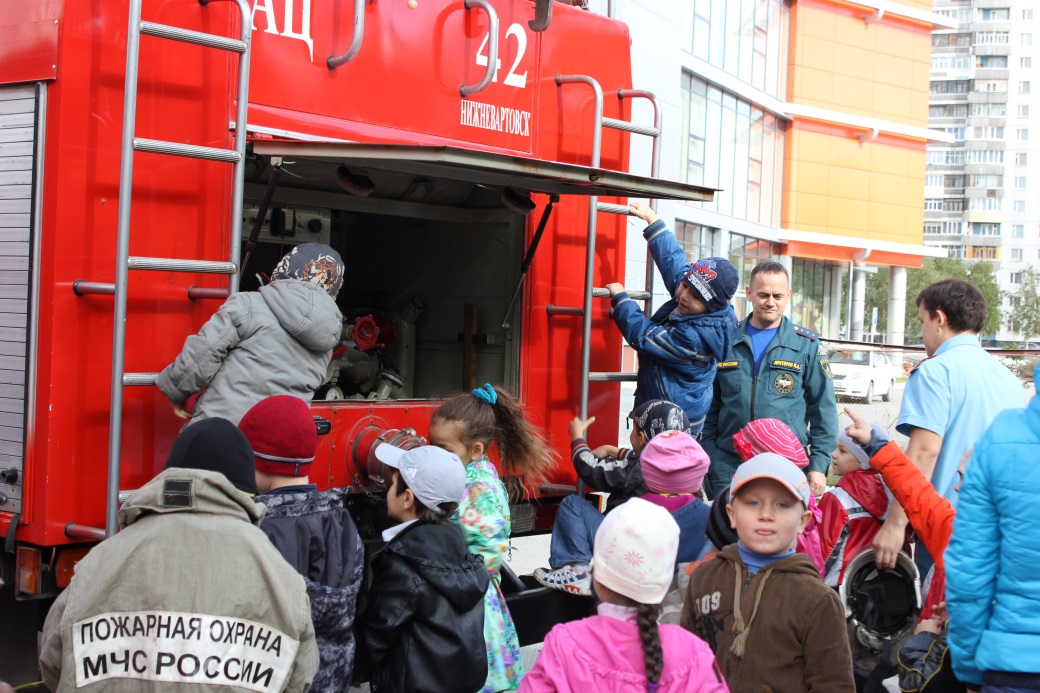